Charlene Daggett (Lowery)8/26/2014
9th Grade
12th Grade
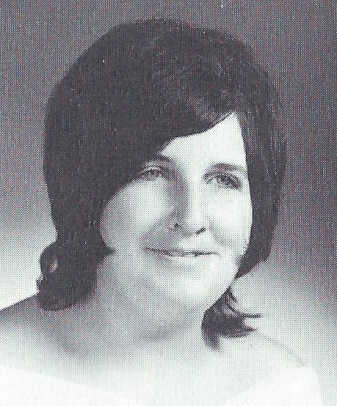 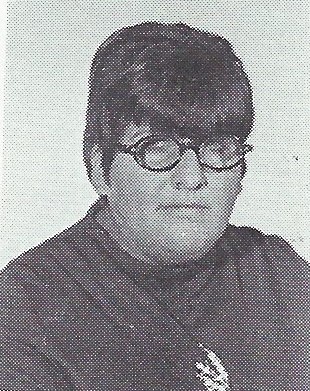 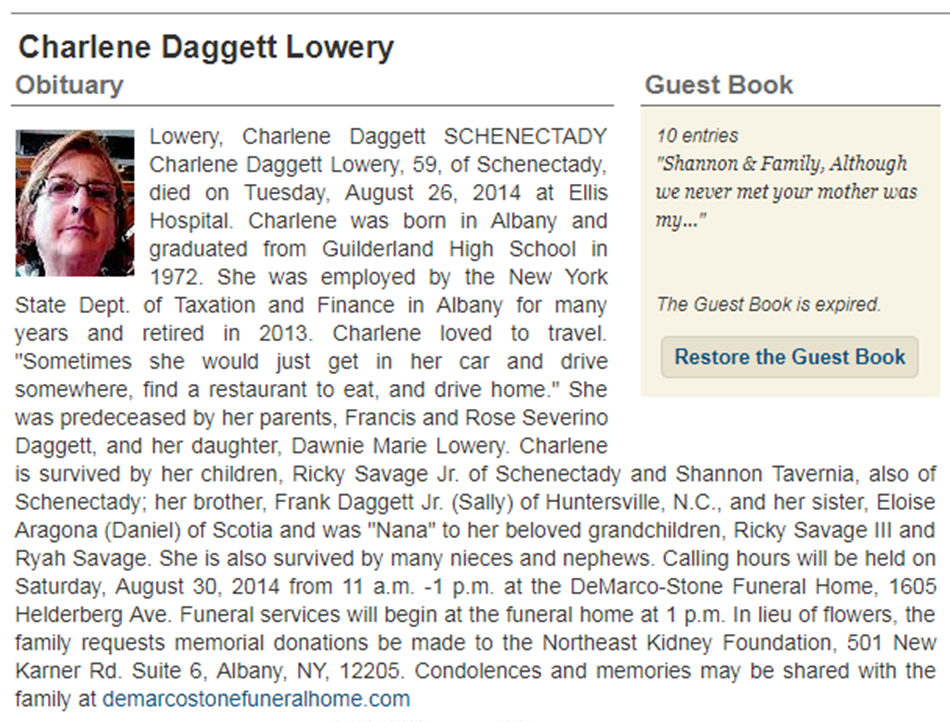